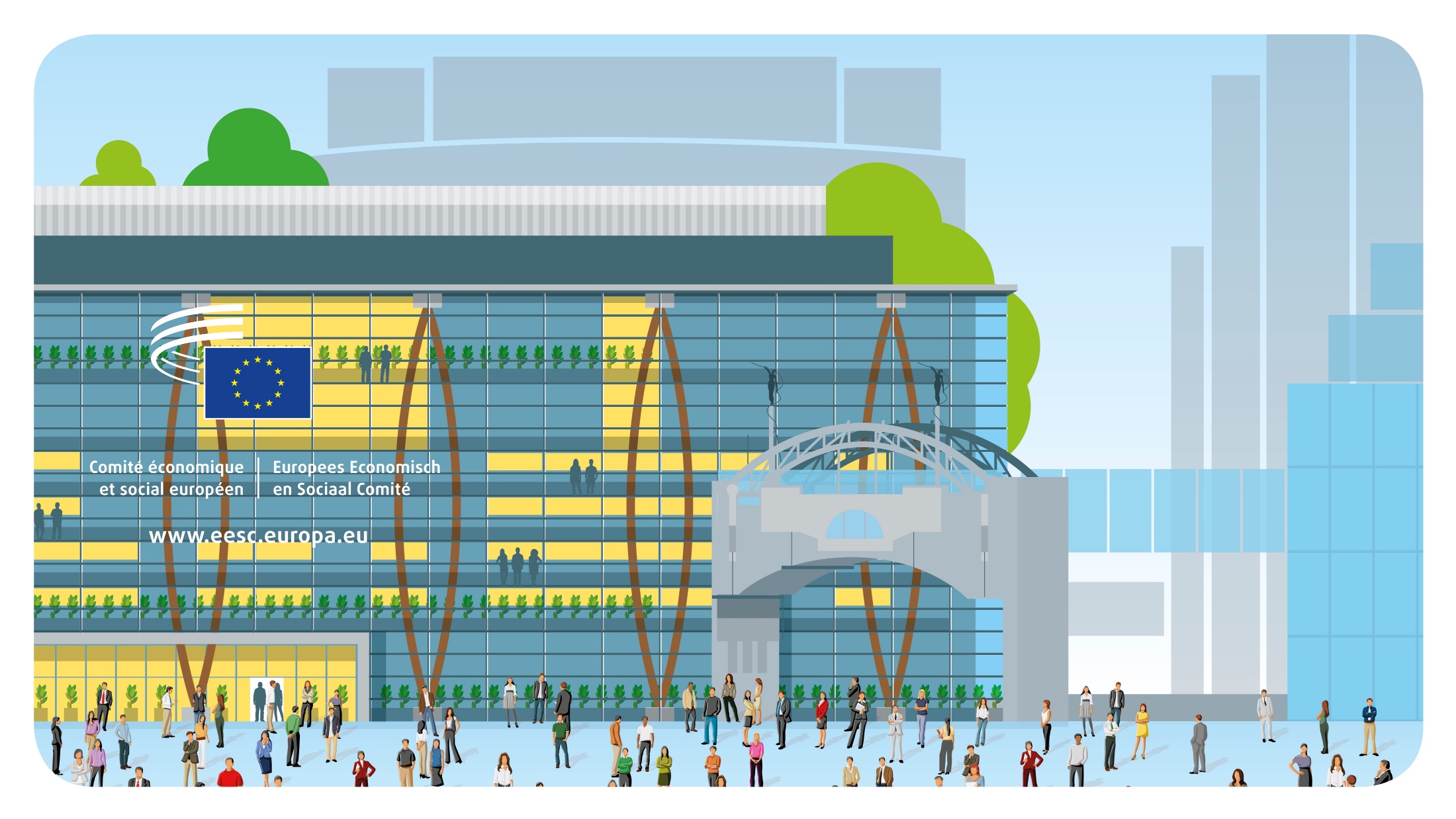 © Architecture: Art & Build + Atelier d’architecture Paul Noël
Dobrodošli
Evropski ekonomsko-socialni odbor jeposvetovalni organ, ki zastopaorganizirano civilno družbo.
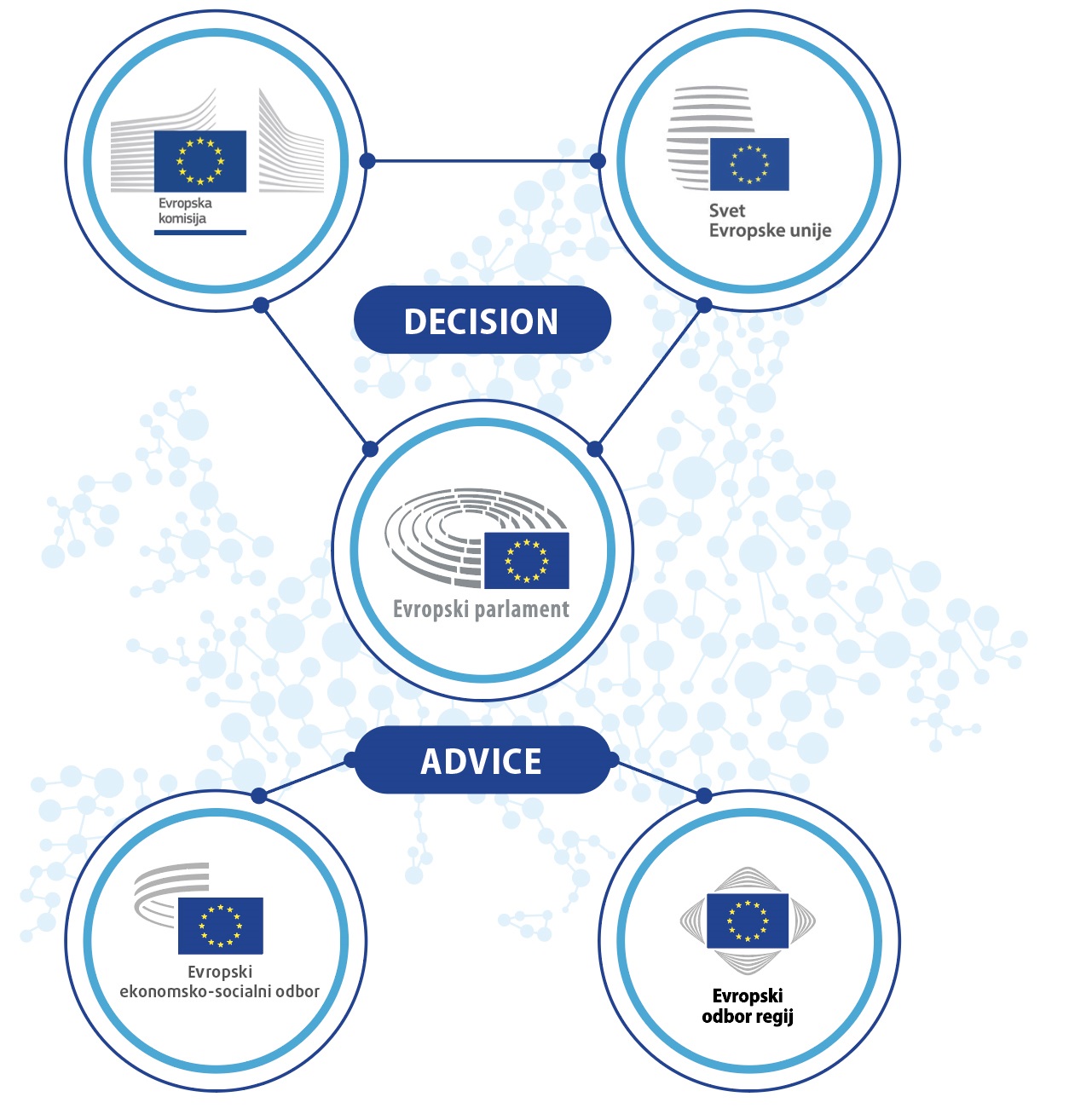 „Evropskemu parlamentu, Svetuin Komisiji pomagataEkonomsko-socialni odborin Odbor regij, ki opravljatasvetovalno funkcijo.“ 

Pogodba o Evropski uniji, člen 13
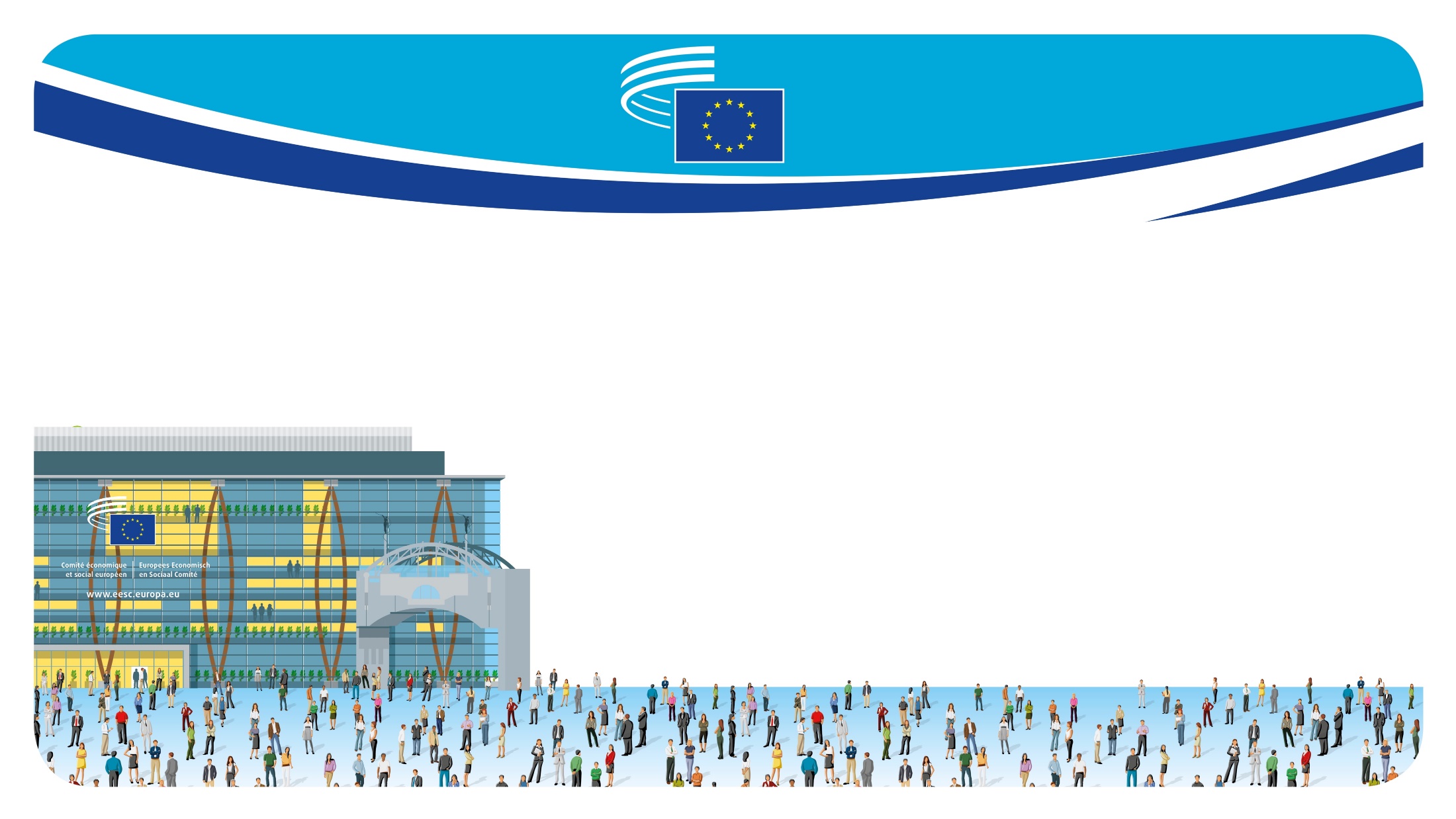 SKUPŠČINA 329 ČLANOVIZ VSEH DRŽAV ČLANIC EU
Člane na predlog vsake države članice imenuje Svet za petletni mandat z možnostjo podaljšanja.
Pri svojem delu v Odboru so neodvisni (= brez politične pripadnosti) in opravljajo svoje naloge v interesu vseh državljanov EU.
Niso stalno nastanjeni v Bruslju: večina jih še naprej dela za svoje organizacije v državi izvora. EESO krije njihove potne stroške in stroške bivanja.
KAJ JE ORGANIZIRANA CIVILNA DRUŽBA?
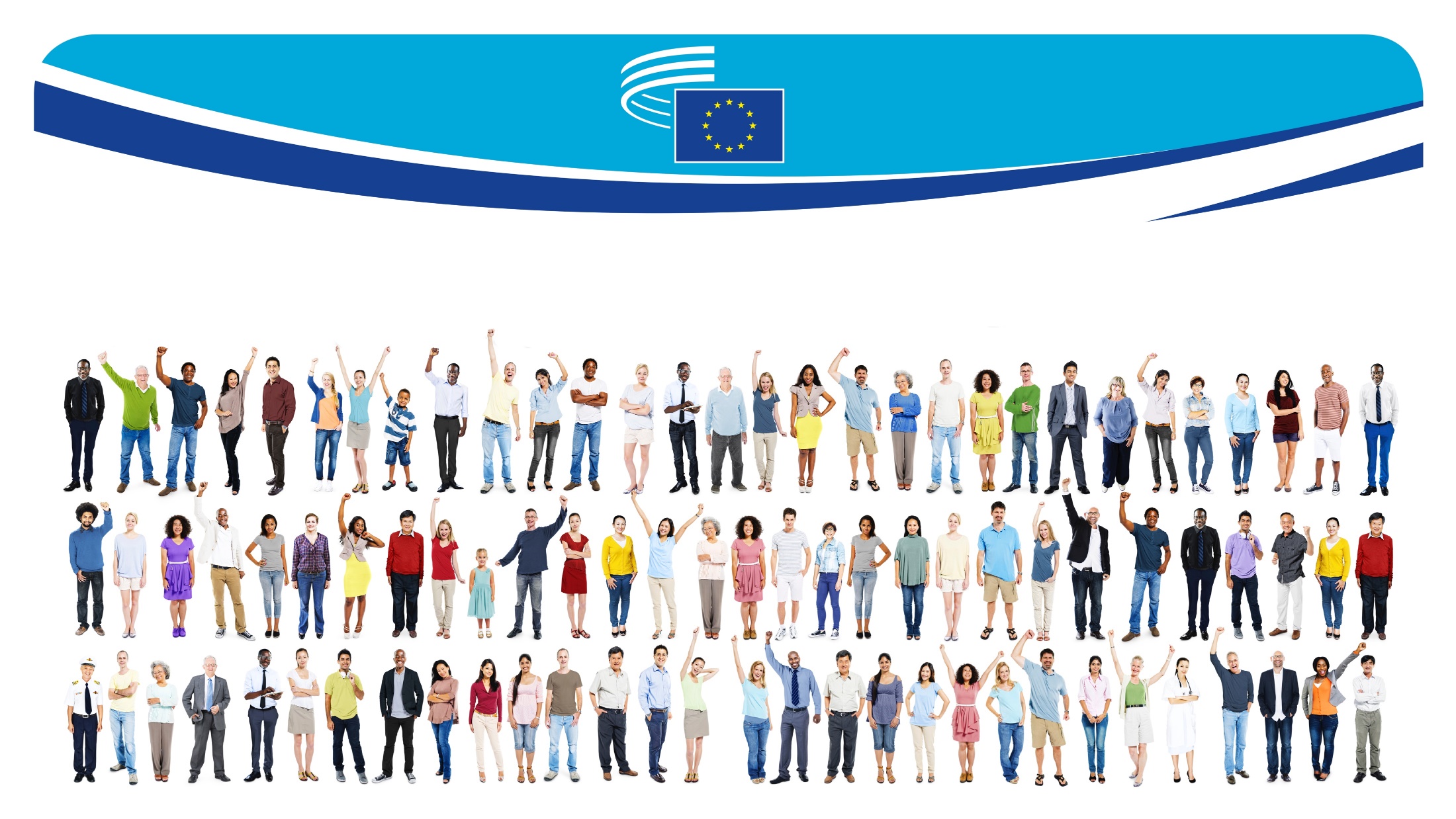 Organizirana civilna družba so vse skupine in organizacije, v katerih ljudje sodelujejo:
Delodajalci (107)
Delojemalci (112)
Organizacije civilne družbe (106)
združenja delodajalcev,
gospodarske zbornice,
organizacije MSP
sindikati
kmetje, potrošniki, nevladne organizacije, mladi, samostojni poklici, invalidi, akademiki, zadruge ...
Zavezane so varstvu interesov svojih skupin (ali skupnosti) in zavzemanju za njihove cilje ter pogosto delujejo kot posredniki med nosilci odločanja in državljani.
KAKŠNA JE FUNKCIJA EESO?
Evropski parlament, Svet EU in Evropska komisija so pravno zavezani k posvetovanju z EESO, ko sprejemajo novo zakonodajo. Posvetovanje lahko zadeva številna področja. 

Člani EESO iz vseh 3 skupin o predlagani zakonodaji razpravljajo, se o njej posvetujejo in dosežejo soglasje ter pripravijo skupni dokument, imenovan „mnenje“.

Ko je mnenje sprejeto, se pošlje institucijam EU, da lahko o njem razpravljajo, in objavi v Uradnem listu EU (v 24 jezikih).

Poročevalec predstavlja glavne ugotovitve ter z mnenjem seznanja na ravni EU, v državah članicah in na lokalni ravni.

EESO vsako leto pripravi približno 200 mnenj.
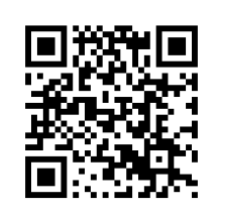 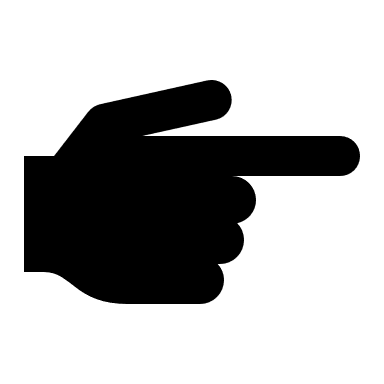 Za več informacij skeniraj kodo QR!
ZAKAJ JE EESO POMEMBEN ZA EU?
Odbor je edini institucionalni kraj za srečevanje in forum za dialog na evropski ravni, ki omogoča doseganje soglasja med različnimi interesi. Za interesne skupine v Evropi je to edini način, da formalno vplivajo na zakonodajne predloge EU v institucionalnem okviru.
Udeležba civilne družbe je temeljni element evropske demokracije: participativna demokracija.
Odbor obravnava številne teme, ki so pomembne za naš vsakdan (zaposlovanje, zdravje, pravice potrošnikov, kmetijstvo, boj proti organiziranem kriminalu itd.).
DELOVNA TELESA: 6 STROKOVNIH SKUPIN
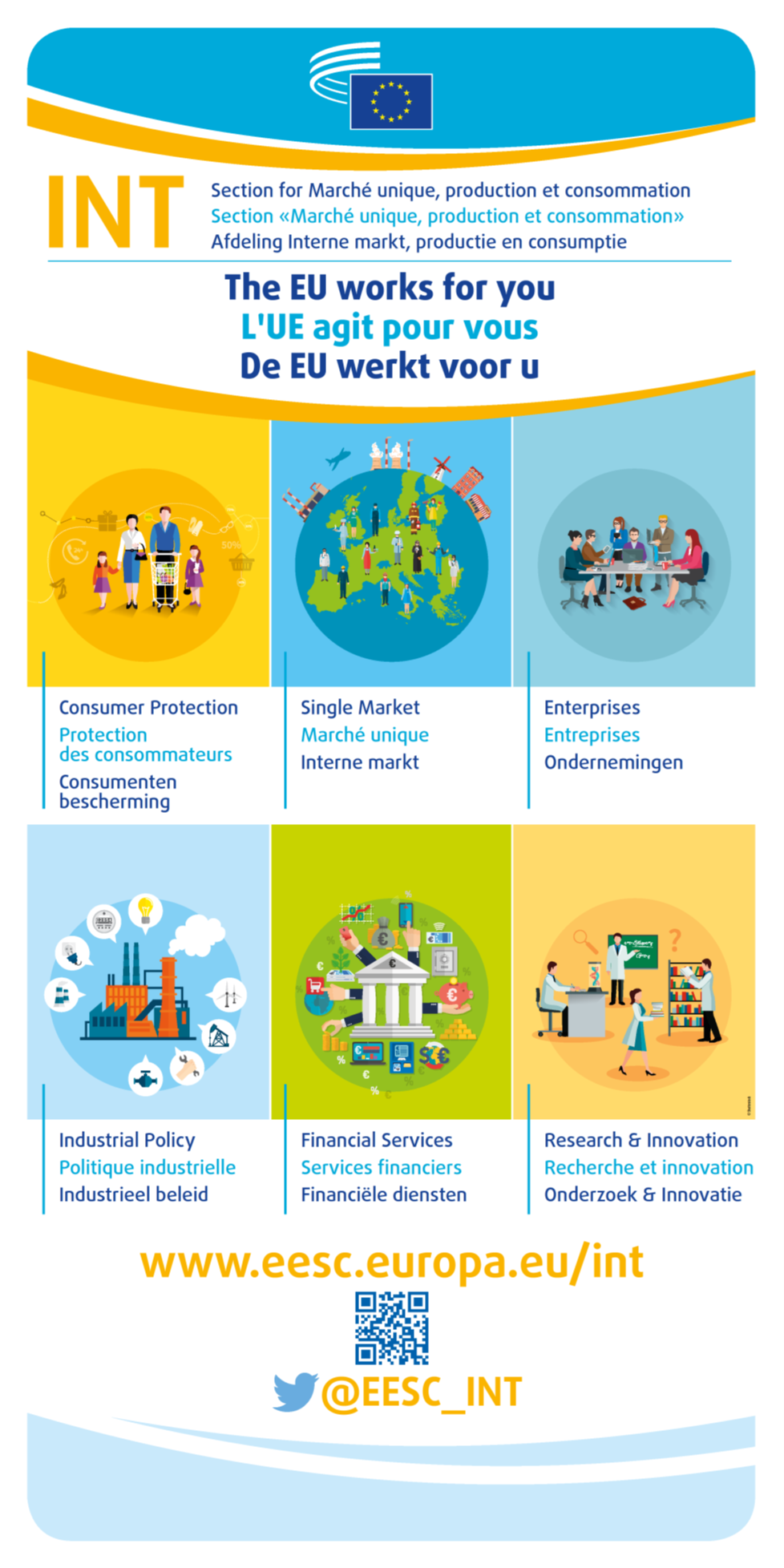 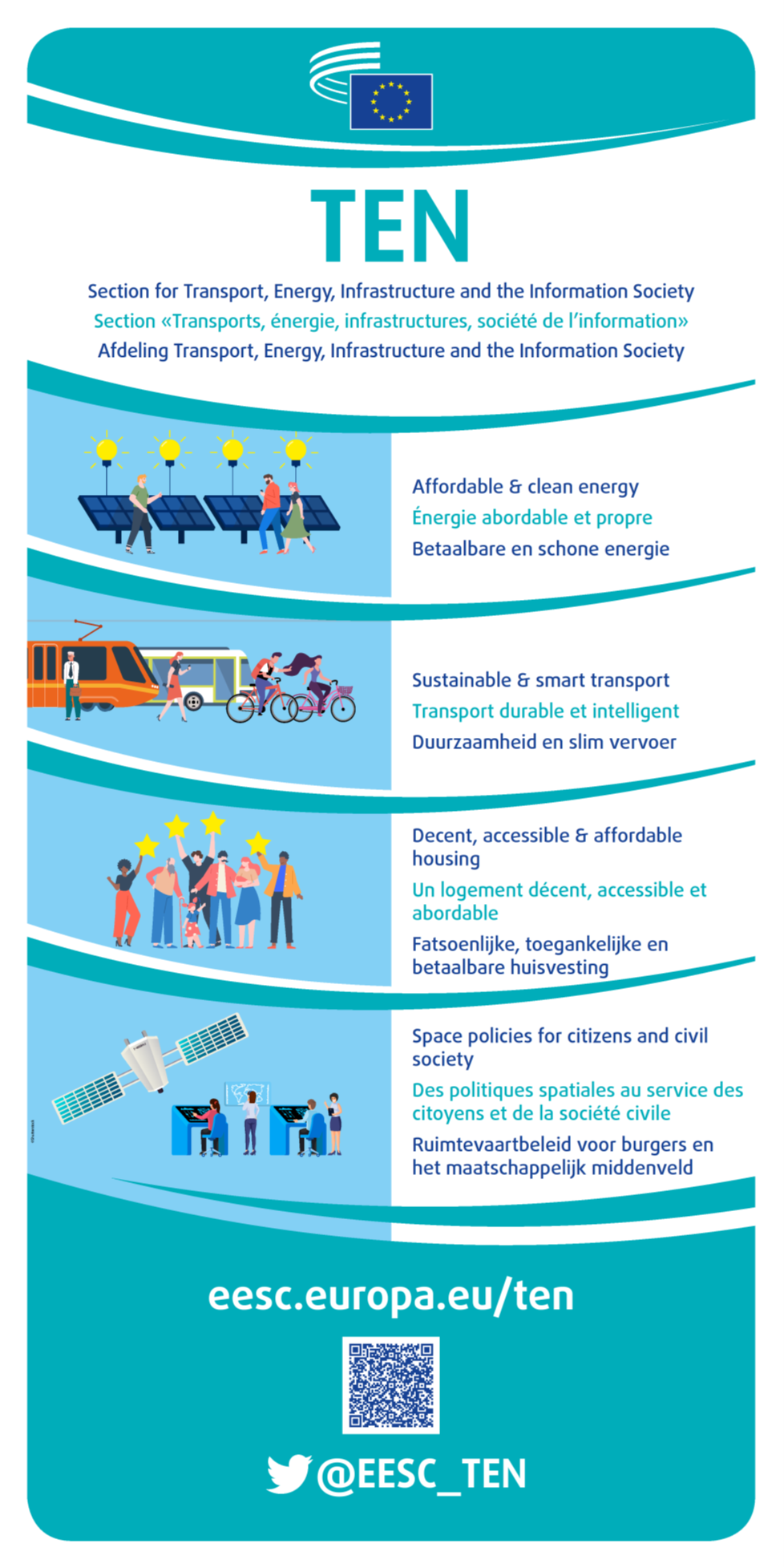 Enotni trg, proizvodnja in potrošnja
Promet, energija, infrastruktura in informacijska družba
ECO
INT
TEN
SOC
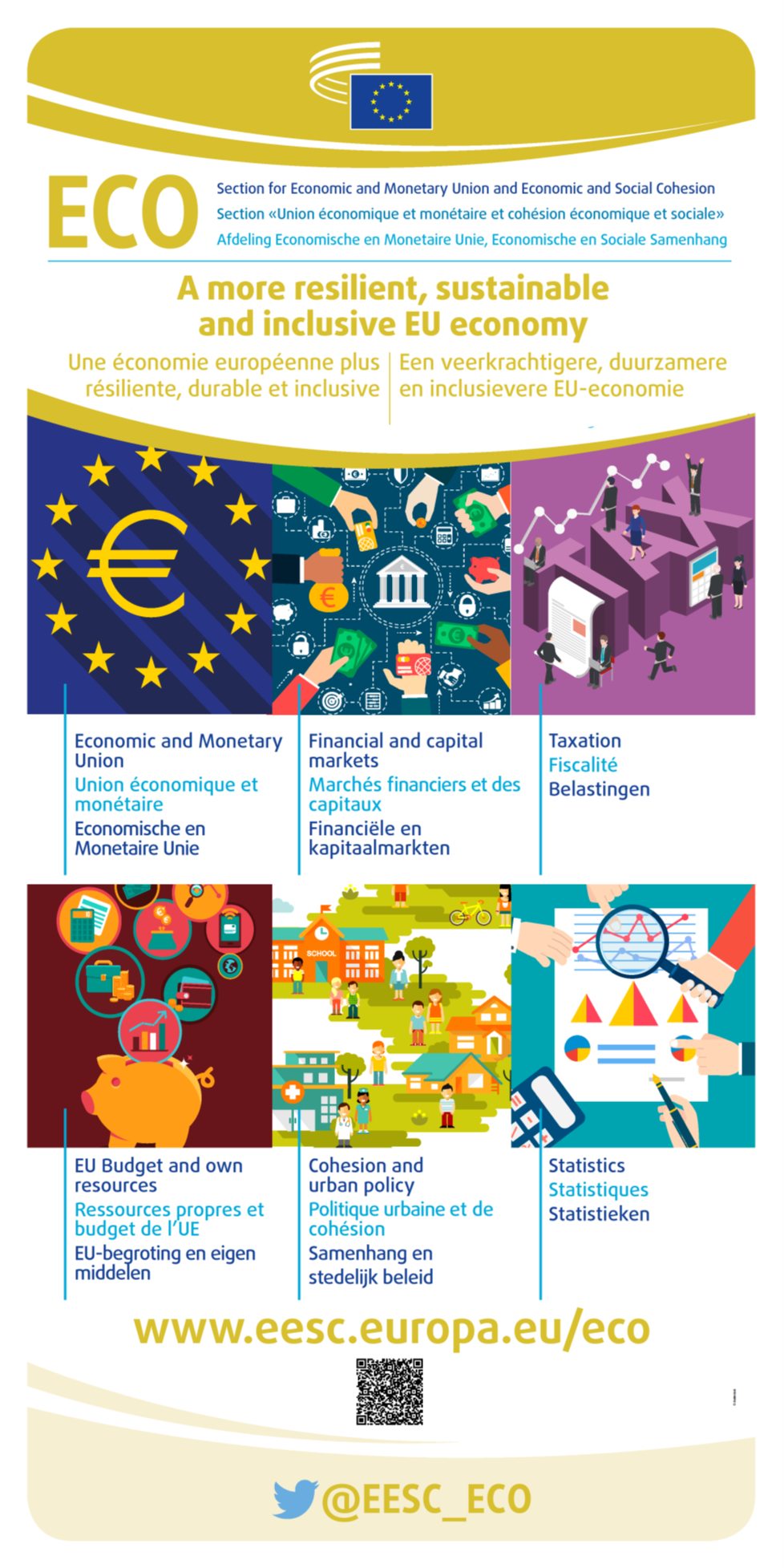 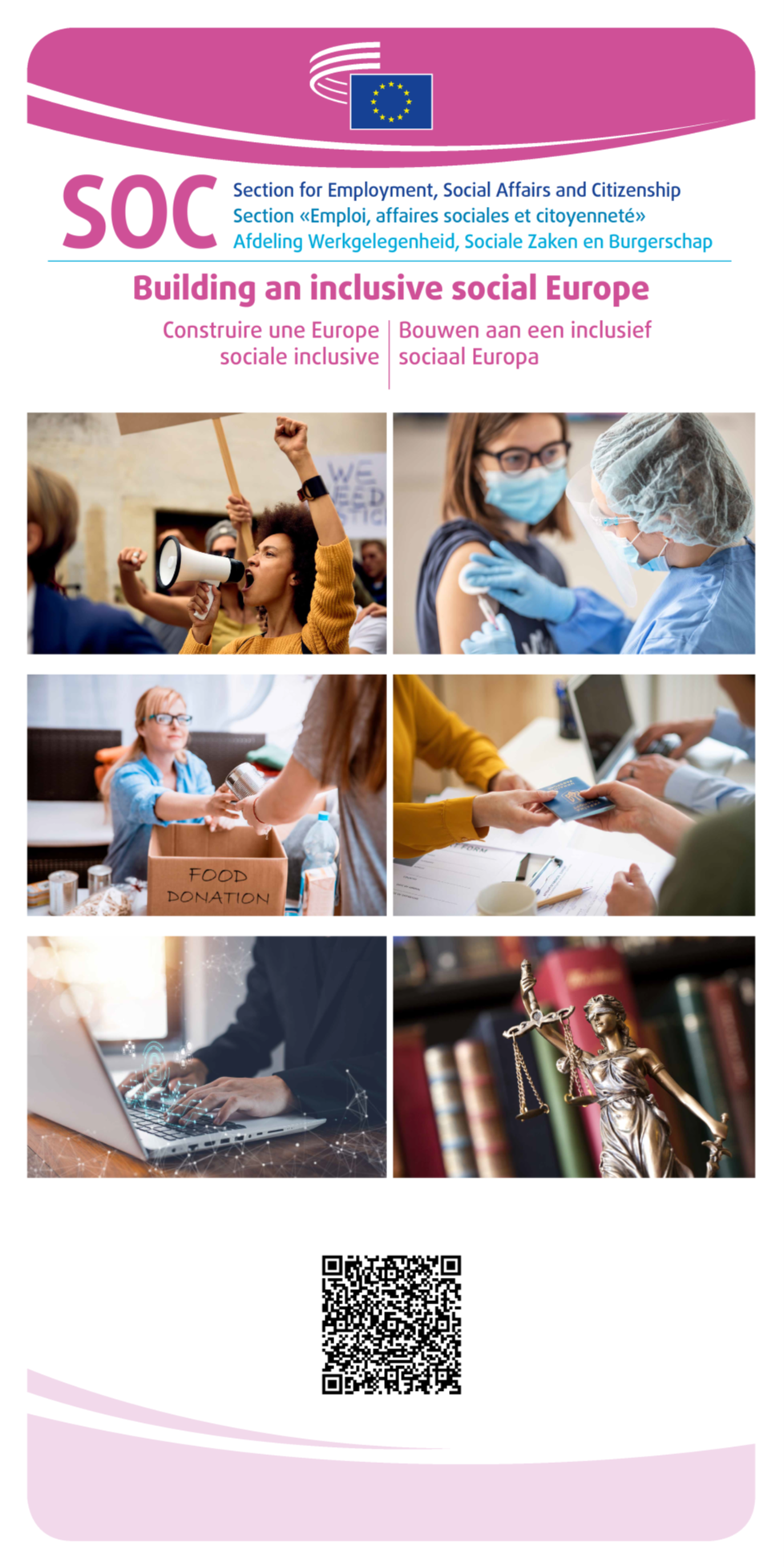 Ekonomska in monetarna unija ter ekonomska in socialna kohezija
Zaposlovanje, socialne zadeve in državljanstvo
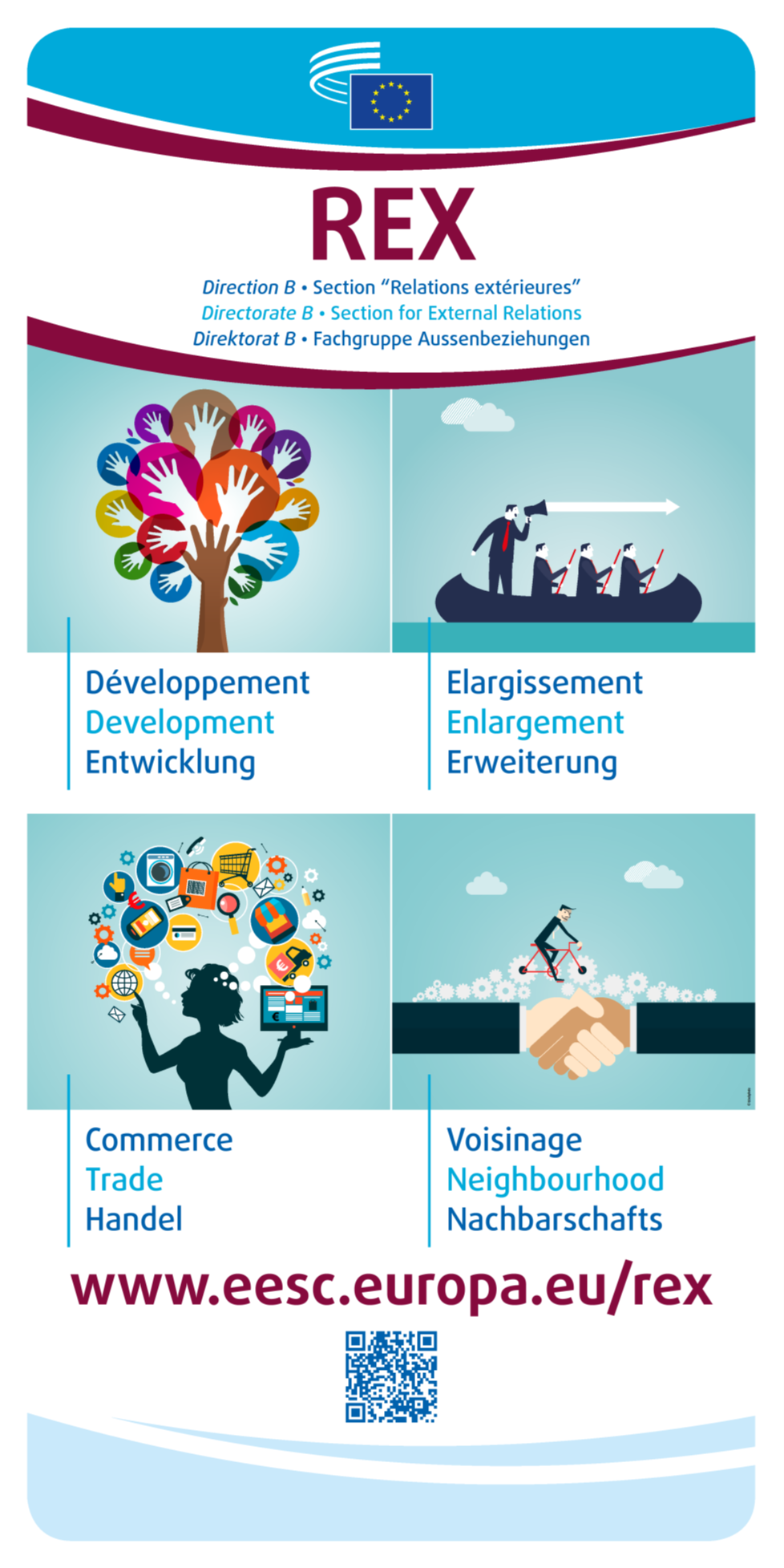 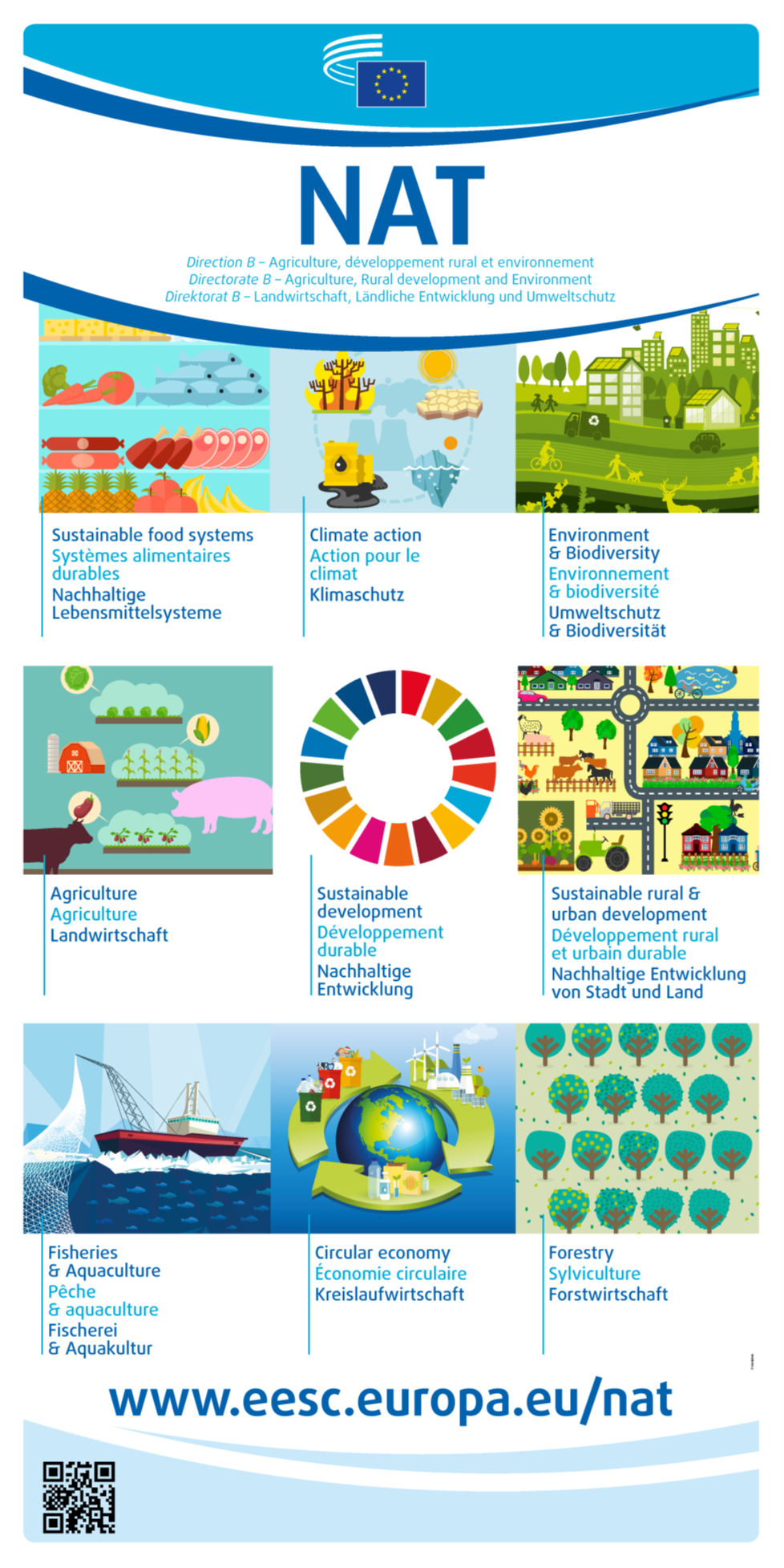 Kmetijstvo, razvoj podeželja in okolje
Zunanji odnosi
DRUGA DELOVNA TELESA
ESG
OMUN
FRRL
OMT
ODD
skupinaEESOza mlade
Vodstvo pri zavzemanju za strategijo EU za vodo
Trgovinski sporazumi, ki
koristijo vsem delom družbe
Zavzemanje za akcijski
načrt EU za redke bolezni
NAJNOVEJŠE ZGODBE O USPEHU
Zagotoviti dostop do socialnih in cenovno dostopnih stanovanj za vse
EESO je leta 2023 uvedel modri dogovor EU – prvi velik poziv k enotni vodni politiki EU. S to pobudo je ne le opredelil vprašanja v zvezi z vodo v Evropi, temveč je ponudil tudi jasen in konkreten načrt za njihovo reševanje.
Evropska komisija je EESO imenovala za sekretariat vseh notranjih svetovalnih skupin EU pod vodstvom glavne koordinatorke Tanje Buzek.
Zahteve EESO so bile upoštevane v izjavi iz Liègea, ki je bila sprejeta marca 2024 na konferenci evropskih ministrov in ministric za stanovanjsko politiko med belgijskim predsedovanjem Svetu.
Umestitev pravice do 
popravila v središče politike
EU za varstvo potrošnikov
Spoštovanje pravice do cenovno dostopne energije za vse
EESO si z vrsto priporočil in konferenc prizadeva, da bi bil akcijski načrt EU za redke bolezni vključen v naslednji delovni program Komisije.
Komisija je leta 2023 v okviru Nove agende za potrošnike uvedla zakonodajni predlog o pravici do popravila. Obravnava ovire, ki potrošnike odvračajo od popravila izdelkov.
Na podlagi priporočila EESO o evropski opazovalnici za energetsko revščino je Evropska komisija ustanovila Evropsko svetovalno vozlišče za energetsko revščino (EPAH).
Prehranska politika na
dnevnem redu EU
Obvezno posvetovanje s civilno družbo o potrebnih gospodarskih reformah
Spodbujanje trajnostne prihodnosti
z evropsko platformo deležnikov za krožno gospodarstvo
Utiranje poti za pravični prehod
Vključevanje mladih
v odločanje v EU
... in še veliko drugih!
NAJNOVEJŠE ZGODBE O USPEHU
Ad hoc skupina EESO za Okvirno konvencijo Združenih narodov o spremembi podnebja (UNFCCC) je leta 2023 prispevala k delovnemu programu za pravični prehod, tako da je neposredno vplivala na stališča držav članic EU in Komisije.
EESO je leta 2024 sprejel priporočila za skupno kmetijsko politiko po letu 2027 ter si prizadeval za bolj trajnostne prehranske možnosti, ki bi bile dostopne potrošnikom EU in cenovno ugodne za socialno ranljive skupine.
Evropska komisija je leta 2023 predstavila predlog za reformo okvira ekonomskega upravljanja EU za spopadanje z današnjimi gospodarskimi izzivi. EESO je pripravil ključna priporočila, ki so pomembno vplivala na končni zakonodajni sveženj.
O najnovejših dosežkih si preberite na: eesc.europa.eu
EESO je leta 2022 postal prva institucija EU, ki se je zavezala oceni učinka EU z vidika mladih, pionirskemu orodju za vključevanje mladih v oblikovanje politik.
EESO je leta 2017 v partnerstvu z Evropsko komisijo vzpostavil evropsko platformo deležnikov za krožno gospodarstvo.
VEČJEZIČNOST V ODBORU
Geslo EU Združena v raznolikosti se v EESO uresničuje z večjezičnostjo.
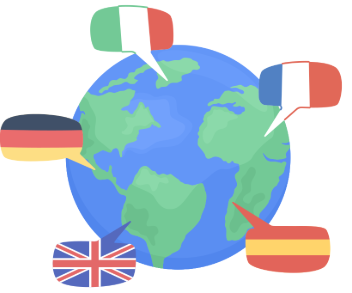 Močno se zavedamo vrednosti vseh 24 uradnih jezikov EUin dejavno podpiramo njihovo uporabo. 
Zato imajo naši člani pravico,  da se pri svojem delu izražajo v lastnem jeziku, tako ustno kot pisno.
Vsa mnenja EESO, uradni dokumenti, in večina digitalnih vsebin so na voljo v vseh jezikih, po zaslugi predanega dela naše Direkcije za prevajanje.
ALI IMATE KAKŠNA VPRAŠANJA?
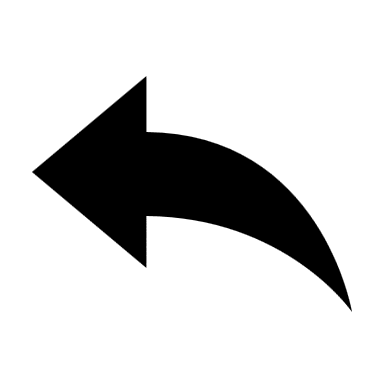 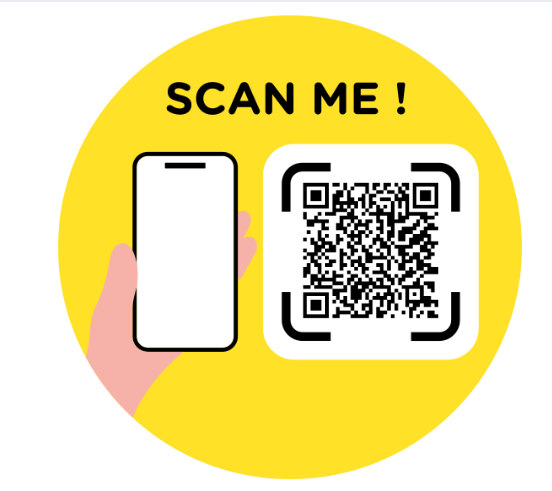 Za obrazec za oceno skeniraj kodo QR
Želite stopiti v stik z nami? Pišite nam na e-naslov: visitEESC@eesc.europa.eu
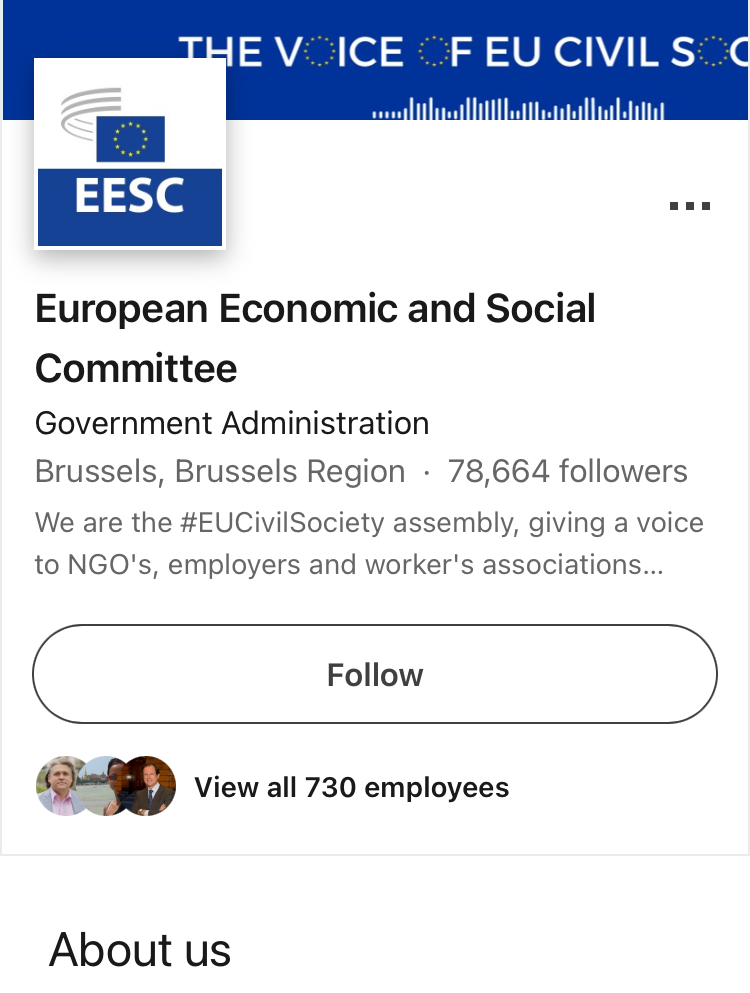 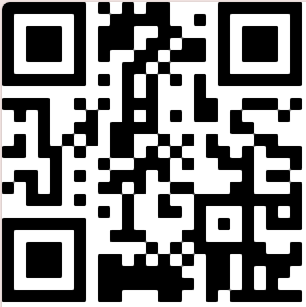 Za več informacij nam sledite na:
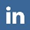 European Economic and Social Committee
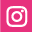 @eu_civilsociety
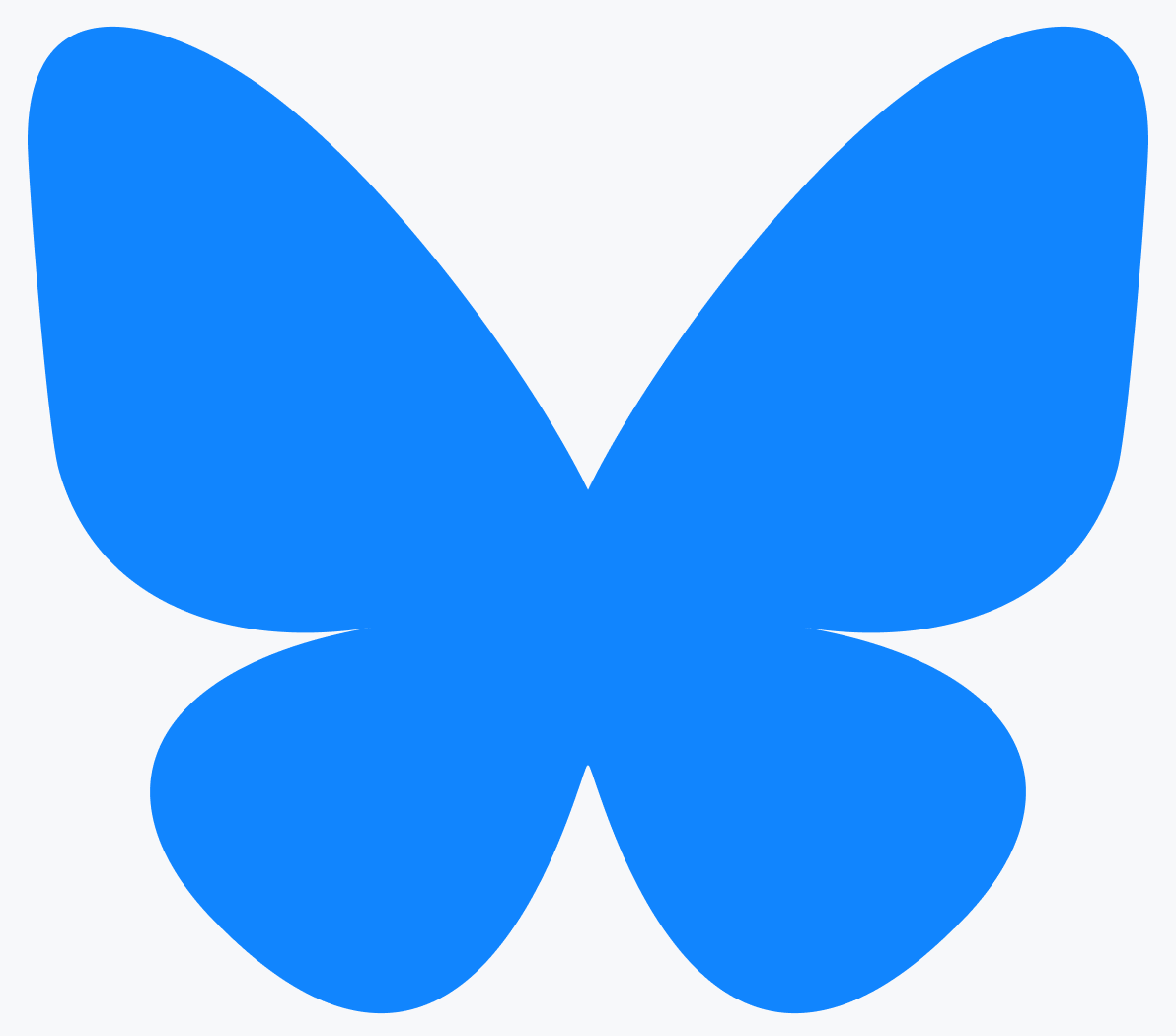 @eesc.bsky.social
EESC - European Economic and Social Committee
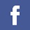 Ostanimo v stiku!
@EU_EESC
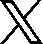 @EurEcoSocCommittee
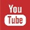 Spremljanje mnenj
Strani članov
Ukrepi, sprejeti v zvezi z mnenji EESO
Seznam vseh sedanjih članov EESO in delegatov CCMI
Dodatek: več informacij
Plenarna zasedanja
Mnenja EESO
Mnenja, ki so trenutno v središču pozornosti
Kako lahko spremljate plenarno zasedanje EESO
Delajte z nami!
CESlink
EESO dvakrat letno ponuja petmesečno plačano pripravništvo na različnih področjih.
Spletna skupnost nacionalnih ekonomsko-socialnih svetov
Življenjski cikel mnenja
Kaj Evropa počne zame
Kako poteka priprava mnenj EESO (videoposnetek)
Vpliv ukrepov EU na vsakdanje življenje državljanov
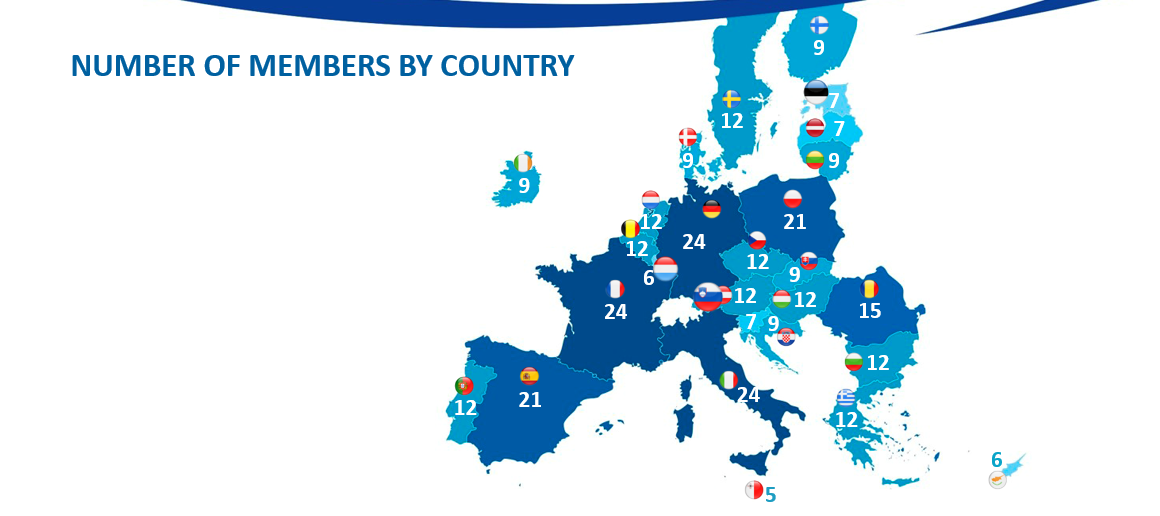 ČLANI PO DRŽAVAH
Tako kot v drugih evropskih institucijah je geografska zastopanost v Odboru sorazmerna, kar pomeni, da je državam z več prebivalci dodeljeno večje število članov, ki jih zastopajo. 

Tako imajo največ članov Francija, Nemčija in Italija (24), najmanj pa Malta (5).
URAVNOTEŽENA ZASTOPANOST SPOLOV
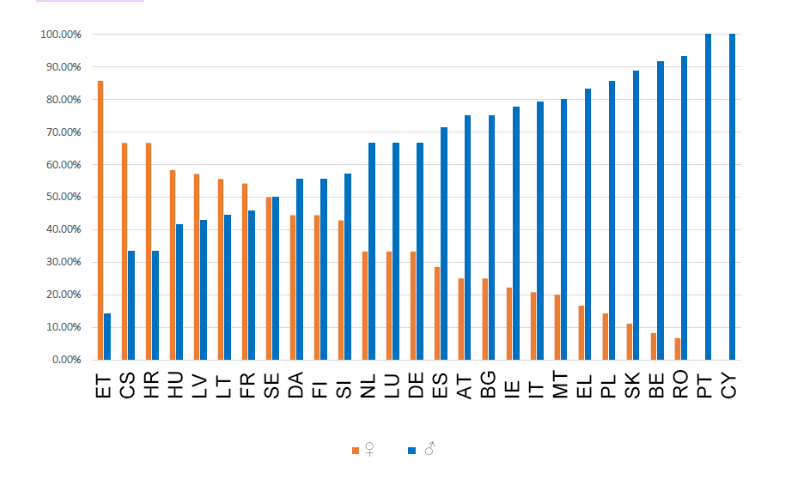 EESO je imel v mandatnem obdobju 2020–2025 največje število članic, odkar so se leta 2010 začeli voditi statistični podatki o članstvu. 

Delež žensk v Odboru je večji kot kdaj koli prej: 33 % v primerjavi z 28 % leta 2015 in 24,7 % leta 2010.
KAJ EU PONUJA MLADIM?
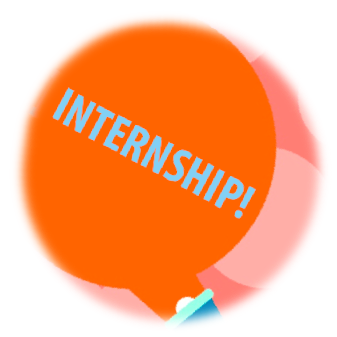 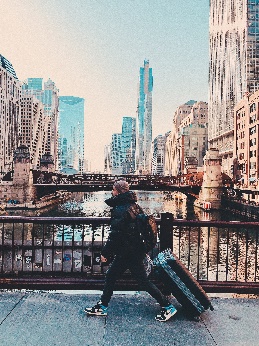 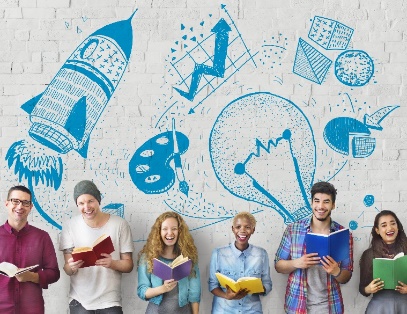 Poskusi
Ali razmišljaš o zaposlitvi v institucijah EU ali v drugi državi EU? 
EU vsako leto mladim univerzitetnim diplomantom ponuja plačano pripravništvo.
Povej svoje mnenje
Sodeluješ lahko na mladinskih dogodkih, na primer v mladinskem dialogu EU, na Evropski prireditvi za mlade, ki jo organizira Evropski parlament, ali na dogodku Vaša Evropa, vaš glas!  pod okriljem Evropskega ekonomsko-socialnega odbora. 
Na njih lahko poveš svoje mnenje.
Delo
Ko dopolniš 18 let, se lahko prijaviš na delovna mesta v Evropski uniji. Mreža EURES te poveže z delodajalci po vsej EU, na Norveškem in Islandiji.
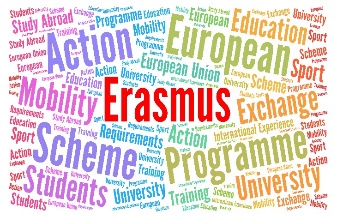 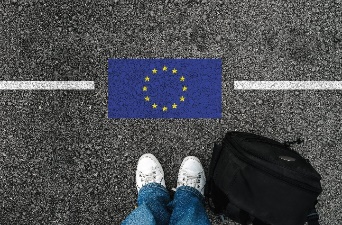 Študiraj
Na vseh univerzah v EU imaš pravico do študijapod enakimi pogoji kot tamkajšnji državljani. 
Program ERASMUS ti omogoča, da del univerzitetnega 
študija opraviš v tujini.
Potuj
Schengensko območje brez meja 400 milijonom državljanom EU omogoča prosto gibanje med državami. Z železniško vozovnico INTERRAIL lahko odpotuješ do več kot 40 000 krajev v 30 državah.
MLADINSKE POBUDE EESO
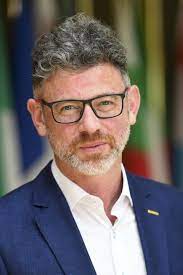 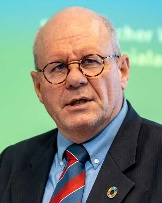 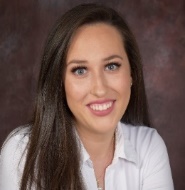 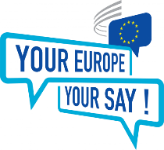 Mladinski delegat na konferencah COP
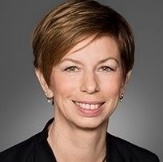 Študija o udeležbi mladih na različnih ravneh
Okrogle mize za mlade o podnebju in trajnosti
Vaša Evropa,
vaš glas!
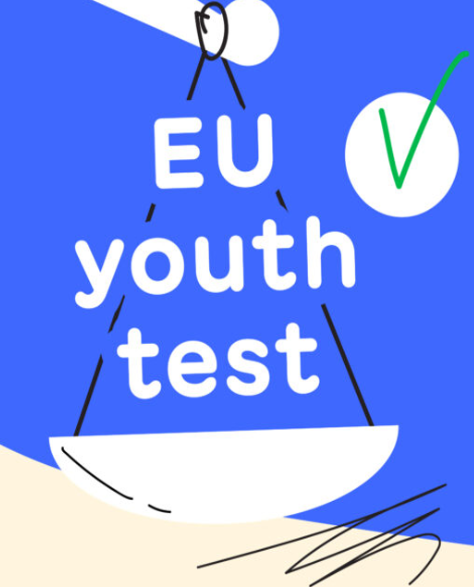 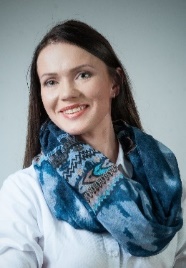 SkupinaEESOza mlade
Mladinski test EU v EESO
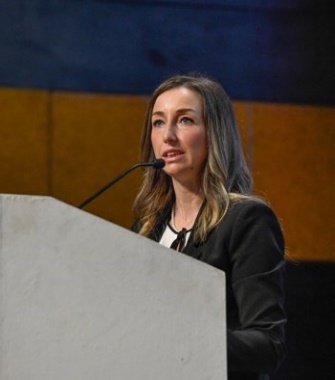 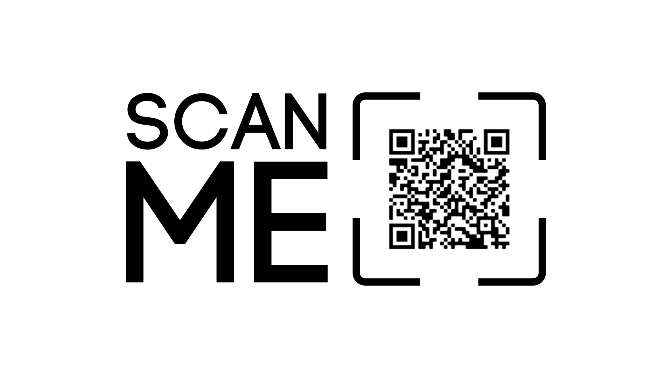 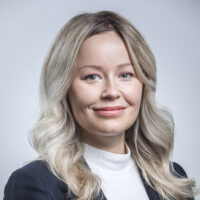 [Speaker Notes: For some years now, the EESC has been working on how to better integrate the voice of young Europeans in its work and in the EU decision-making process in a structured and meaningful way]
MLADINSKI TEST EU V EESO
Mladinski test je orodje za krepitev udeležbe mladih in njihovega vključevanja v oblikovanje politik. V EESO to pomeni, da lahko predstavniki mladih sodelujejo pri pripravi naših političnih priporočil, tako da: 

    se udeležujejo sej in posvetovanj, 
    podajajo pisne prispevke in 
    spremljajo upoštevanje mnenja.
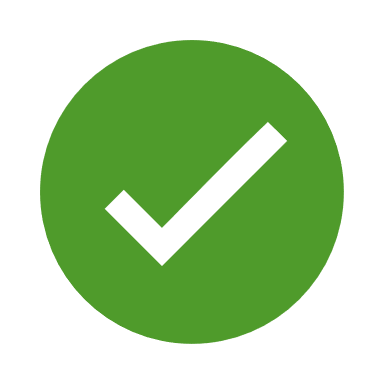 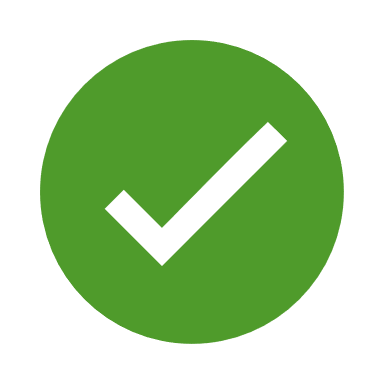 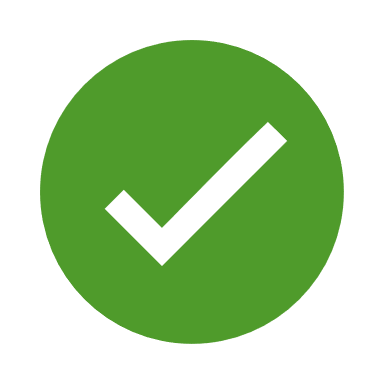 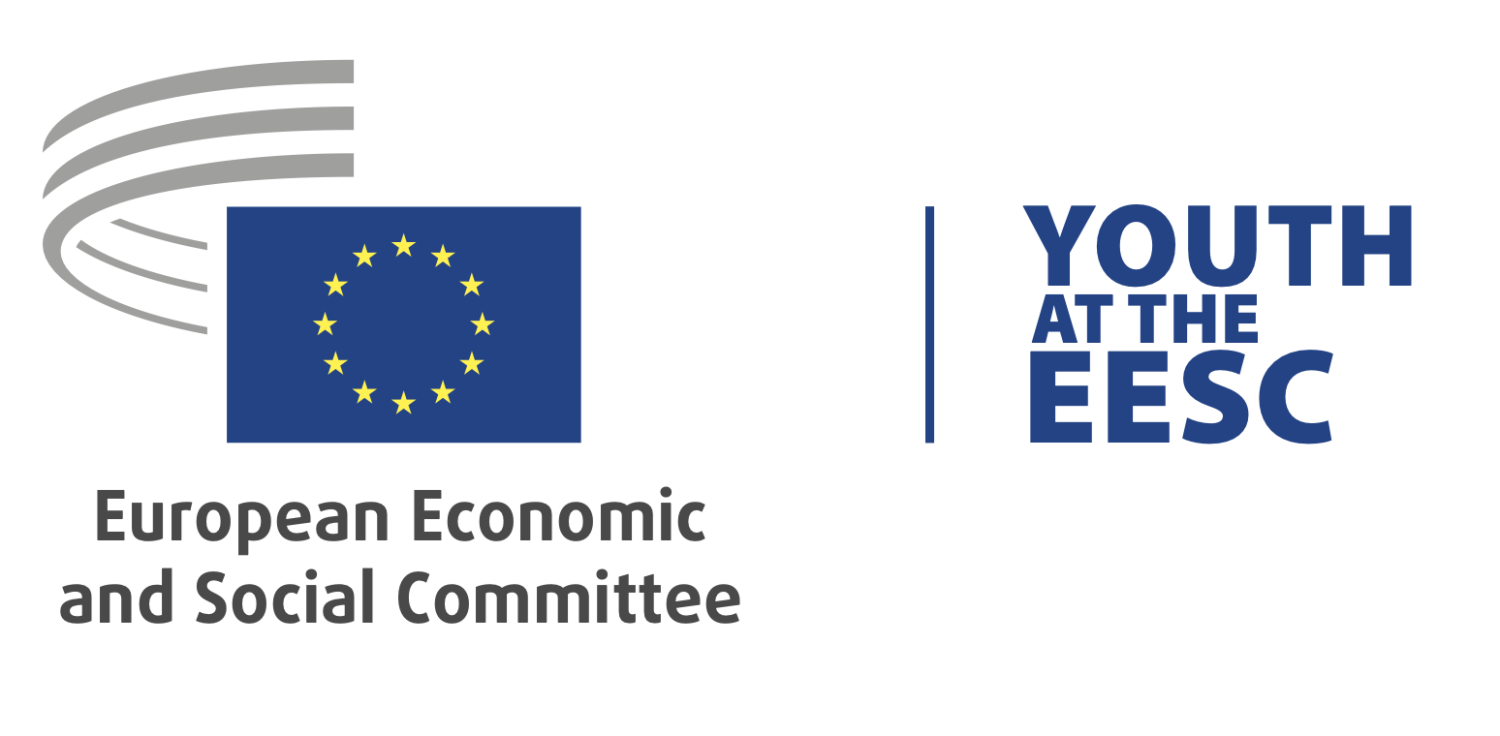 Evropski parlament, Svet EU in Evropska komisija so na številnih področjih pravno zavezani k posvetovanju z EESO, ko sprejemajo novo zakonodajo. Ta področja so:
naložbe
okolje
industrija
promet
energija
nediskriminacija in državljanstvo Unije
zdravje in varnost
javno zdravje
kmetijstvo in ribištvo
izobraževanje, poklicno usposabljanje, mladina in šport
socialna politika
raziskave, tehnološki 
razvoj in vesolje
jedrski skupni 
trg
zaposlovanje
ekonomska, socialna
in teritorialna kohezija
vseevropska omrežja
skupna pravila konkurence,
davki in približevanje zakonodaje
varstvo potrošnikov
Evropski socialni sklad
prosti pretok oseb, storitev in kapitala
NASLOV
PRAZNA PREDLOGA
DODAJ svoje besedilo
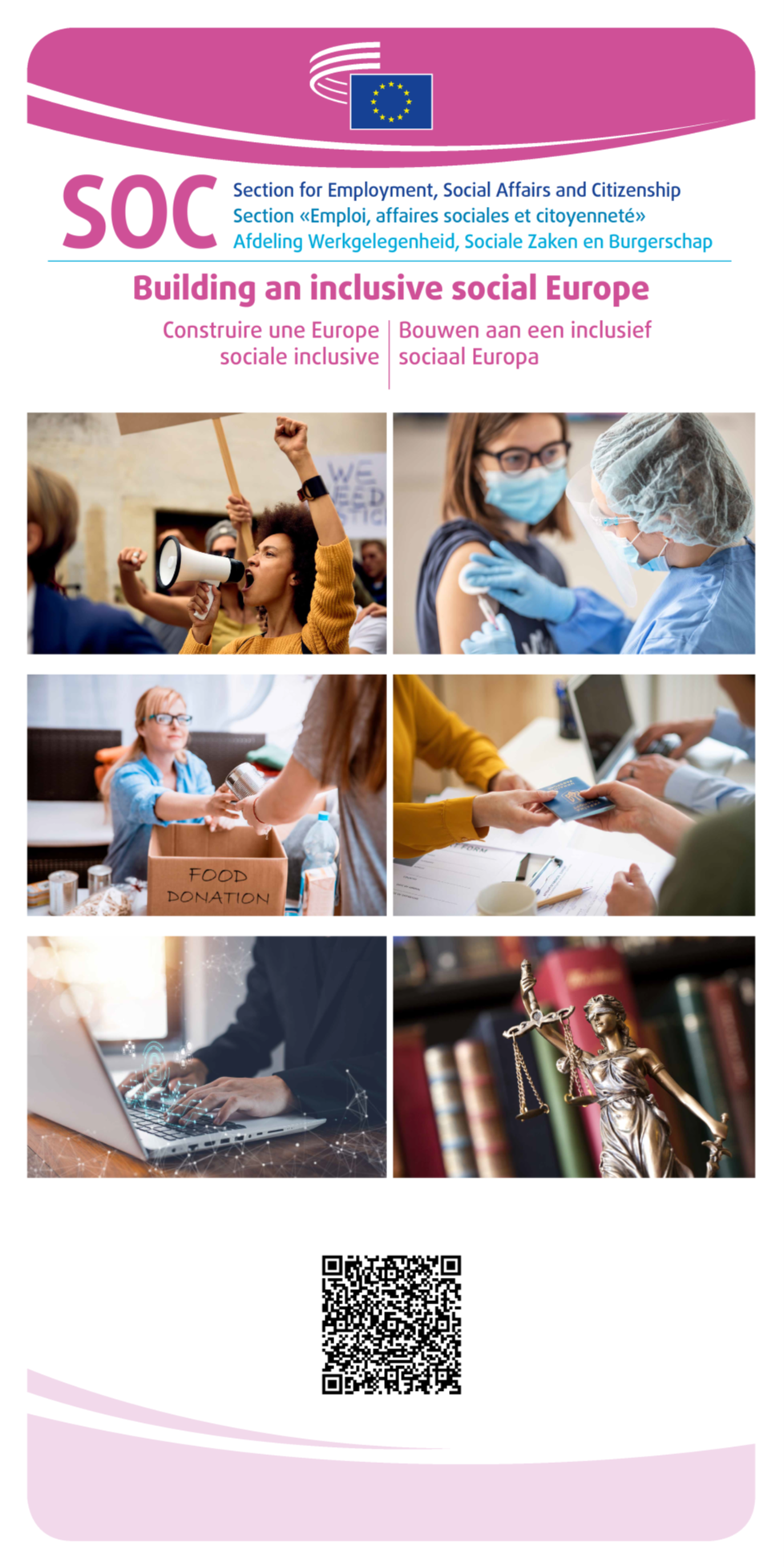 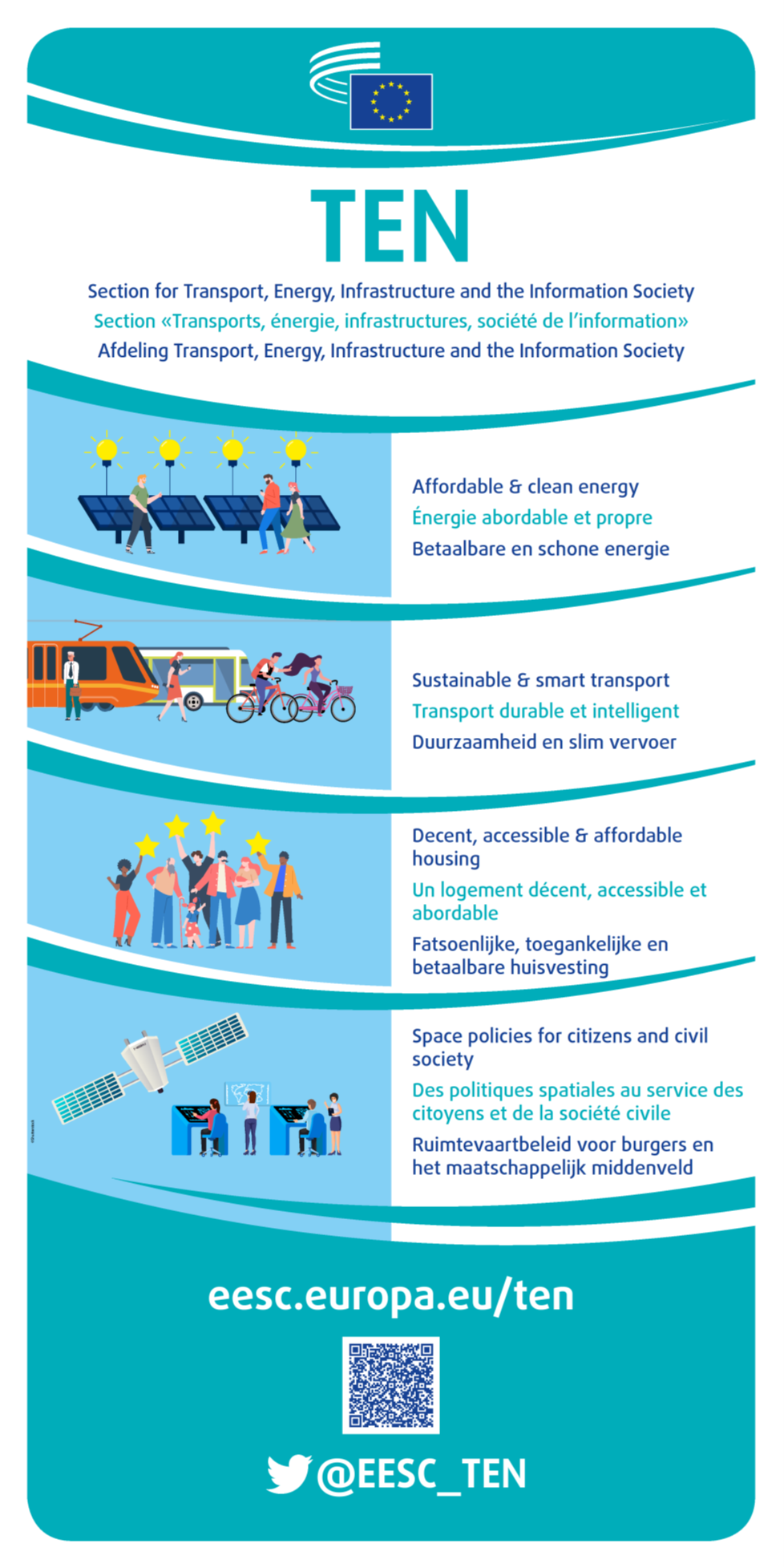 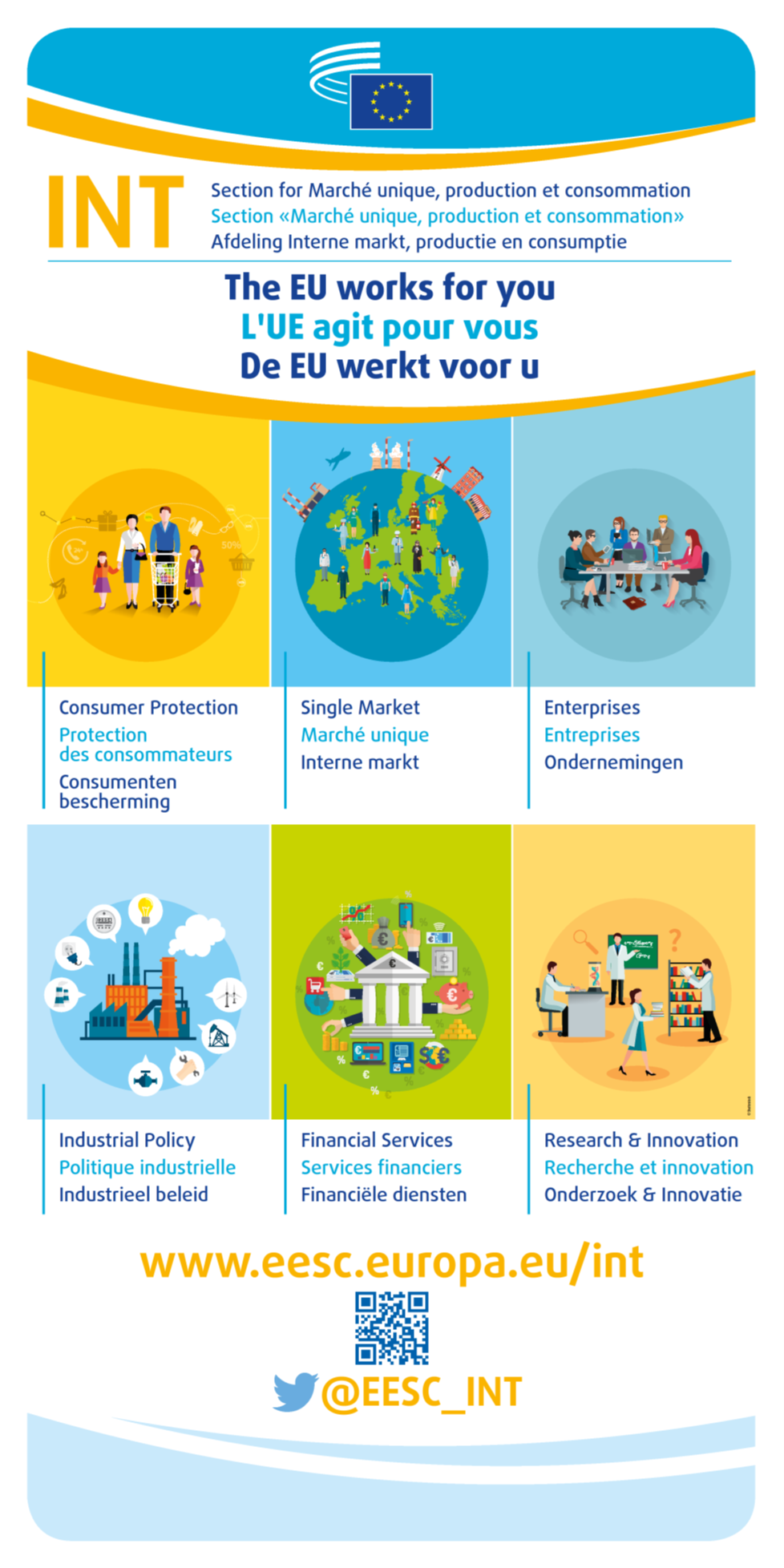 REX
SOC
NAT
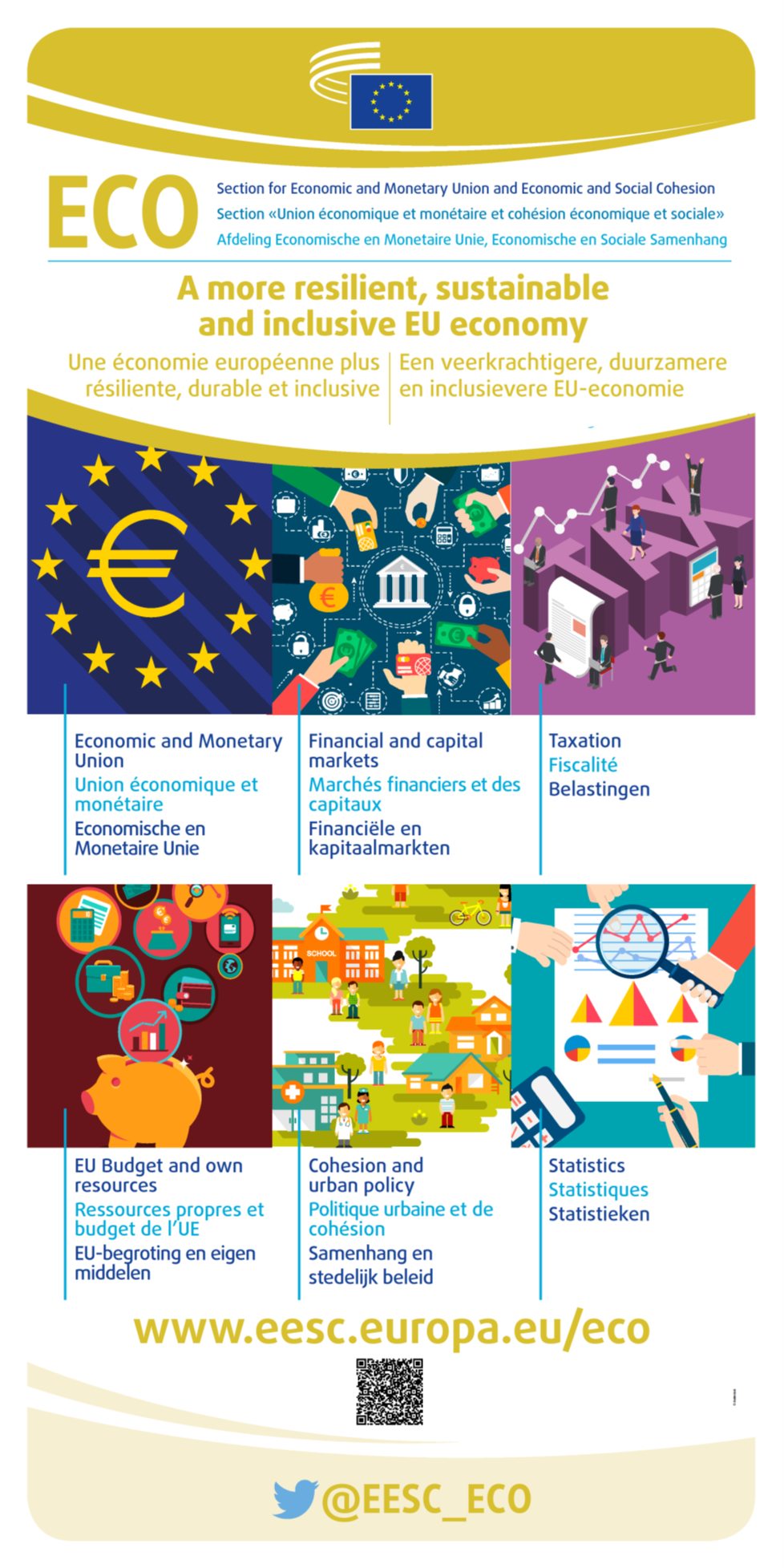 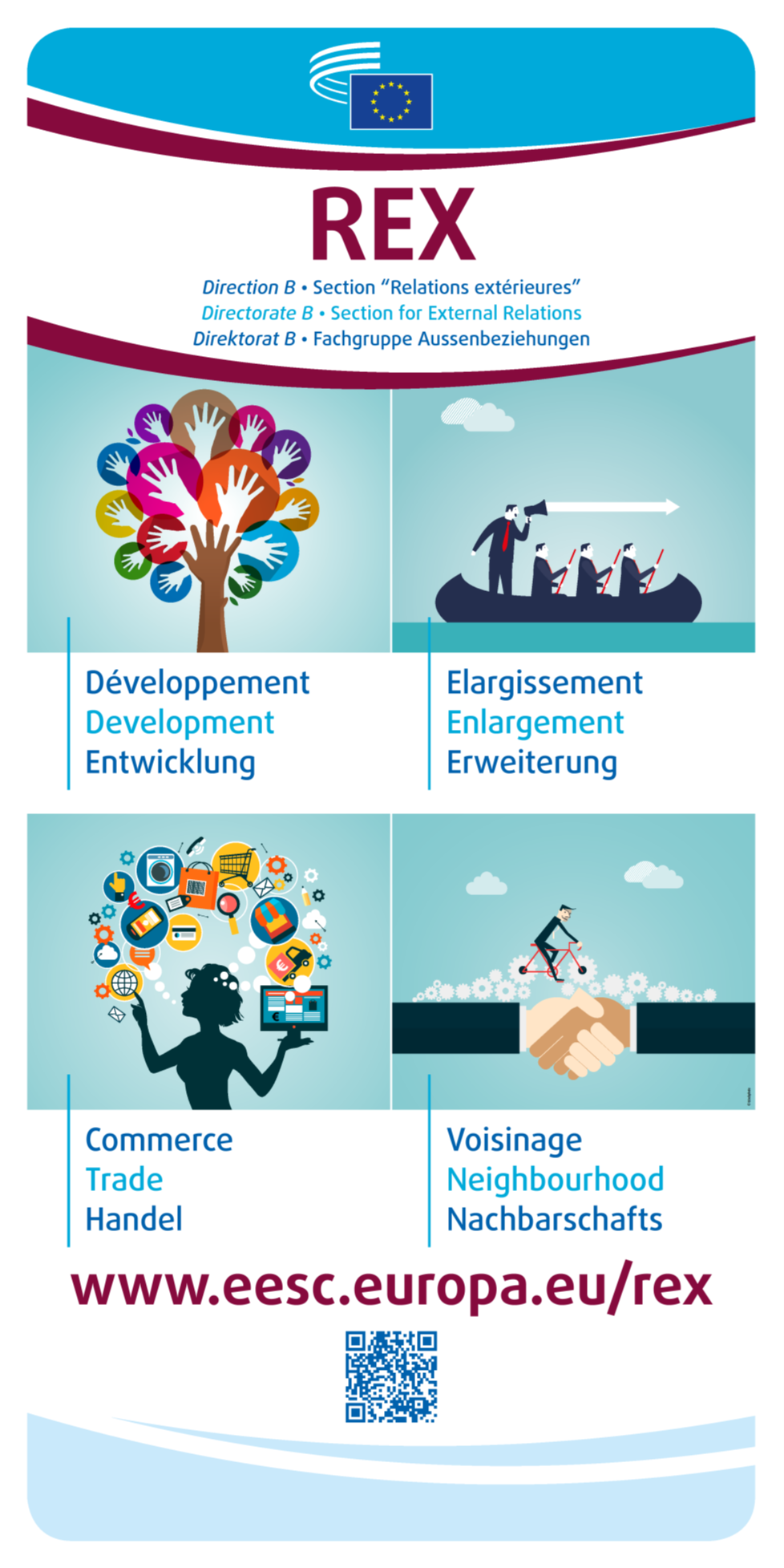 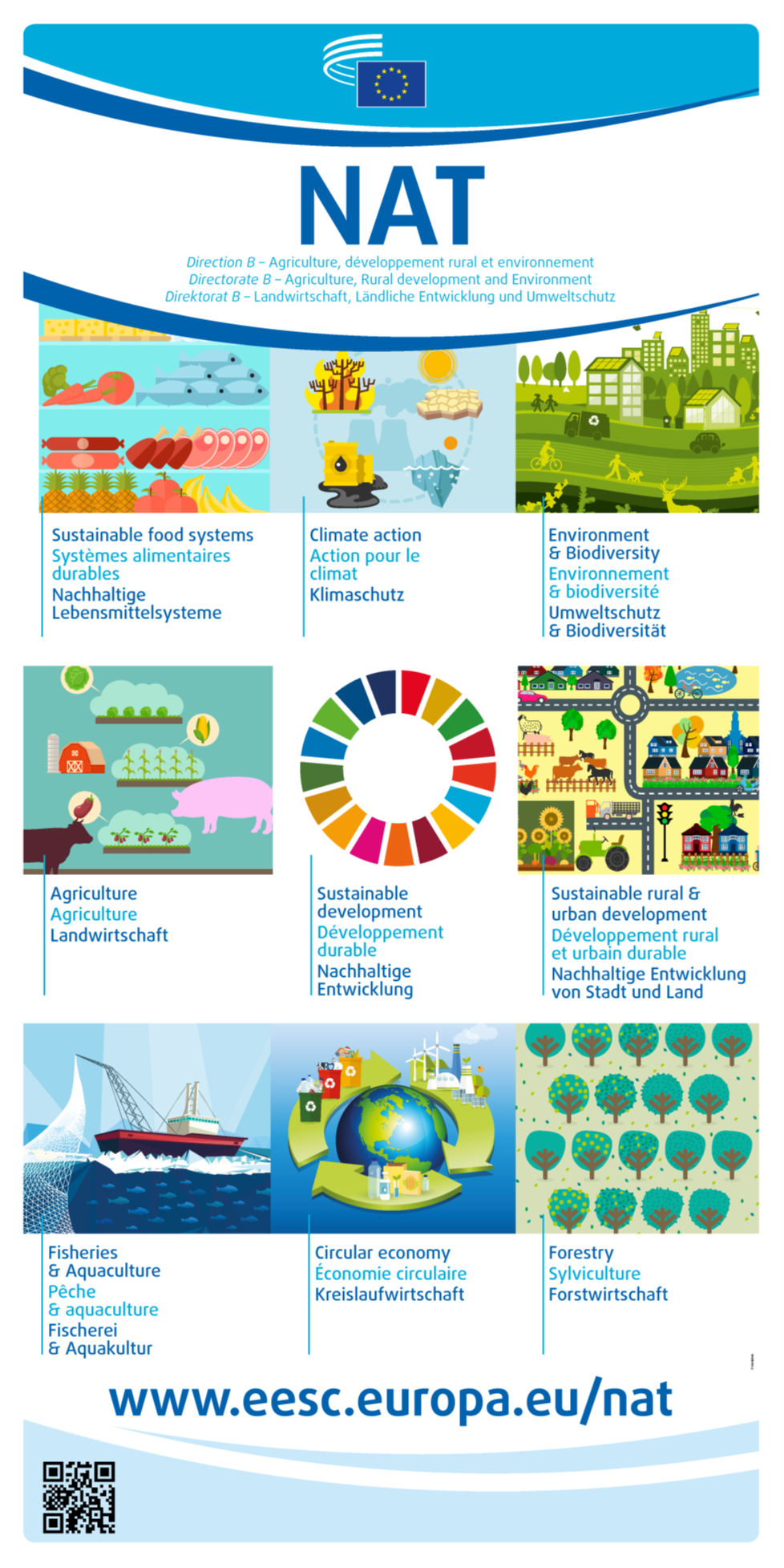 REX
SOC
NAT